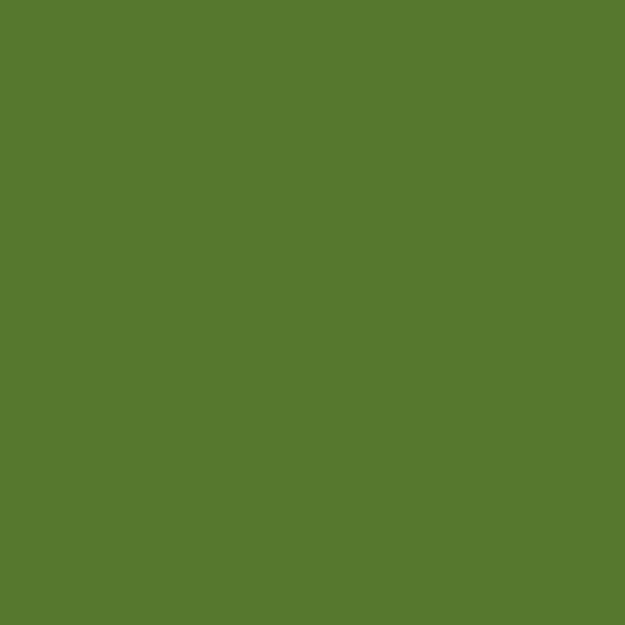 info@templatelab.com
templatelab.com
+1 (091) 876 4321
To Mrs. Katherine Miller,
Est. 1988, Any City, State, Country
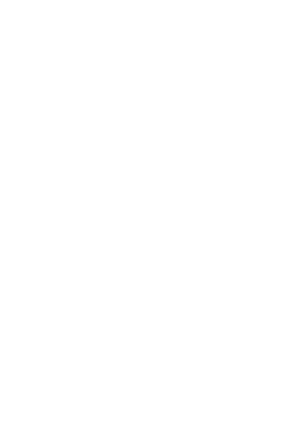 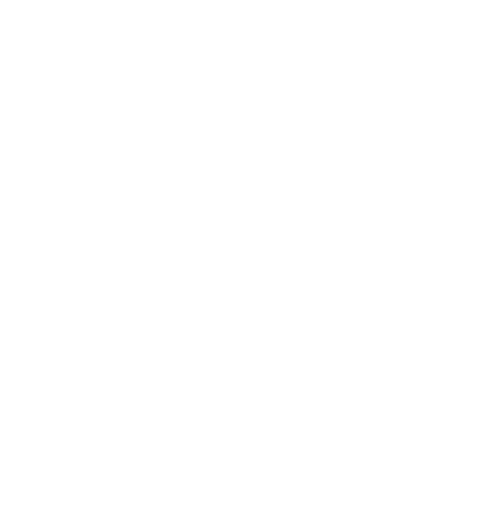 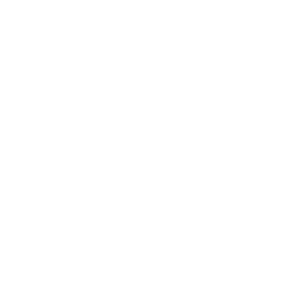 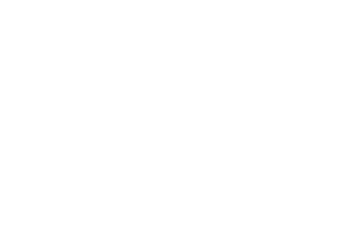 THOMPSON LAW ASSOCIATES
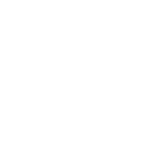 A letterhead is the heading at the top of a sheet of letter paper (stationery). That heading usually consists of a name and an address, and a logo or corporate design, and sometimes a background pattern. 

The term "letterhead" is often used to refer to the whole sheet imprinted with such a heading. Many companies and individuals prefer to create a letterhead template in a word processor or other software application. This generally includes the same information as pre-printed stationery but without the additional costs involved. Letterhead can then be printed on stationery  (or plain paper) as needed on a local output device or sent electronically. 

That heading usually consists of a name and an address, and a logo or corporate design, and sometimes a background pattern. The term "letterhead" is often used to refer to the whole sheet imprinted with such a heading. That heading usually consists of a name and an address, and a logo or corporate design, and sometimes a background pattern.
Sincerely,

Lauren McKinley 
Attorney-at-Law
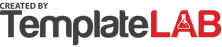